EndNote X7 Advanced tips and tools
Rocio Rodriguez Information Specialist
Leeds, 25th January 2017                                                       Academic Unit of  Health Economics (AUHE)
.
Today’s session
Removing duplicate references
Editing multiple references
Changing Fields Display
Search Endnote Database
Finding Full Text
Creating Groups
Importing PDF Folders
1. Removing duplicates
Default Option (Matching on Author, Year, Title)    Main Menu: References > Find Duplicates     To get rid of all the duplicates we need to de-duplicate several                   times comparing different fields. 
Advanced Option
            Main Menu: Edit>Preferences>Duplicates            Select the fields that you want to match
2. Editing multiple references
1)   Selecting references
                        Hold SHIFT and down to highlight a batch of many references.
                        Hold Ctrl & left click to pick out a selection of references. 

Showing references
                   Right click on the references and select ‘show selected references’.
Main Menu: Tools>Change/Move/Copy Fields  If you select Replace whole field with this will completely delete anything that was already in the research notes field.Insert before field’s text or Insert after field’s text EndNote or select Clear field if you wish to delete existing research notes. Type in your research note and click OK.
[Speaker Notes: Important to “show selected refs” or it will change all the references]
3. Changing Display Fields
You can decide which fields to display at the top of the screen.
Go to Main Menu Edit>Preferences>Display Fields.
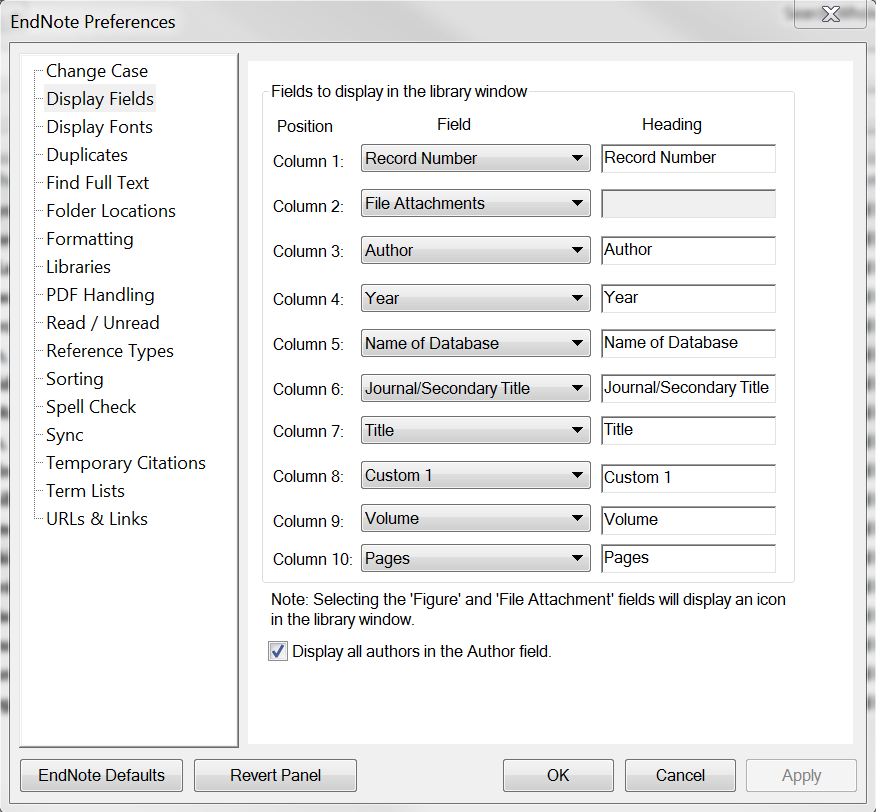 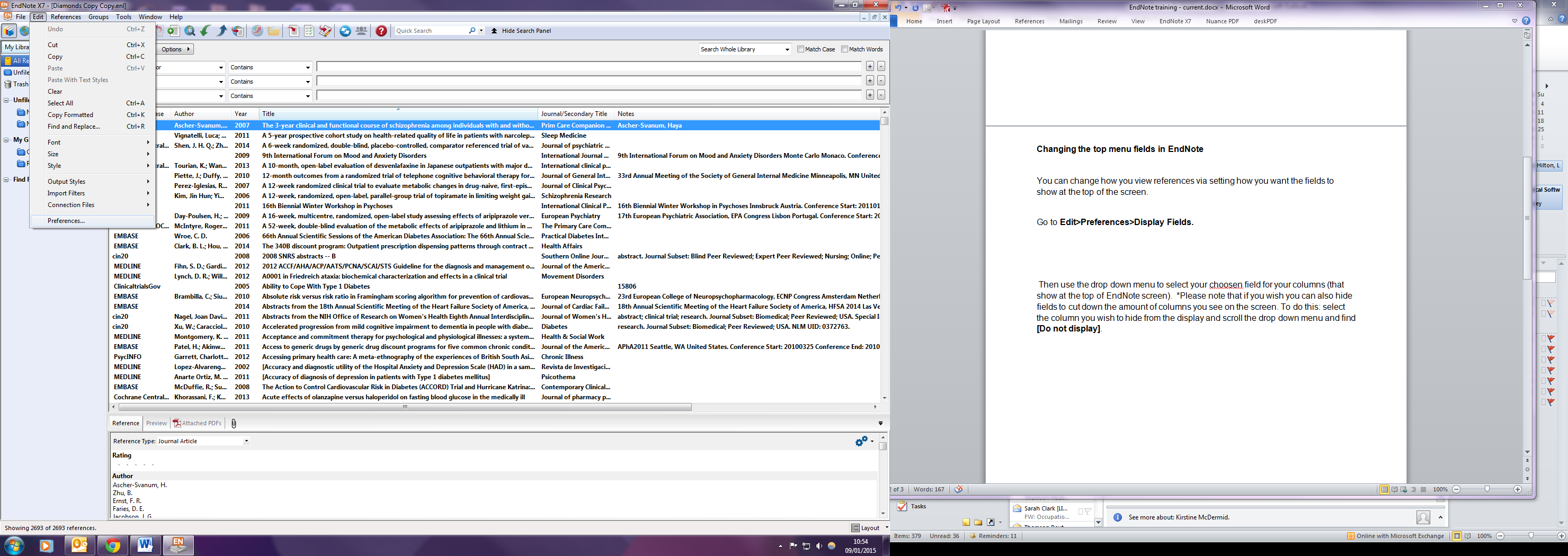 4. Searching in EndNote
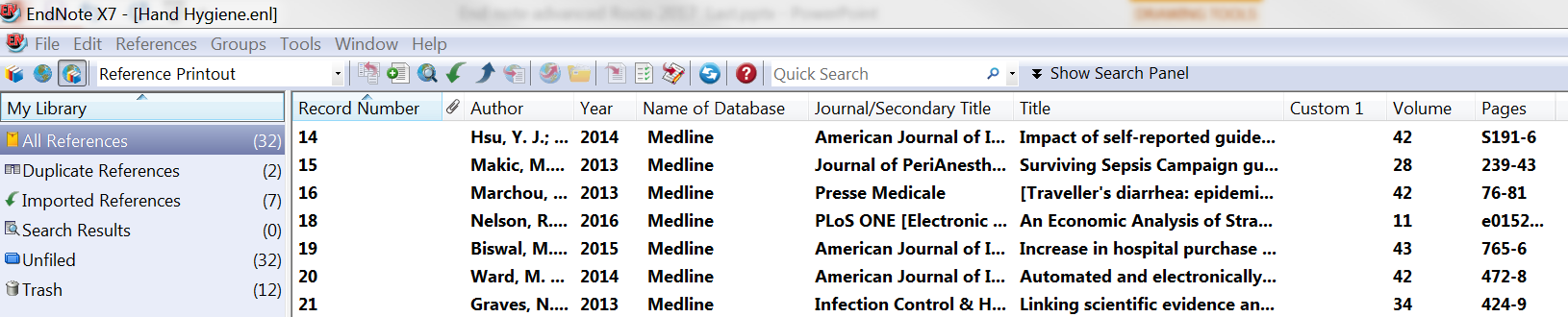 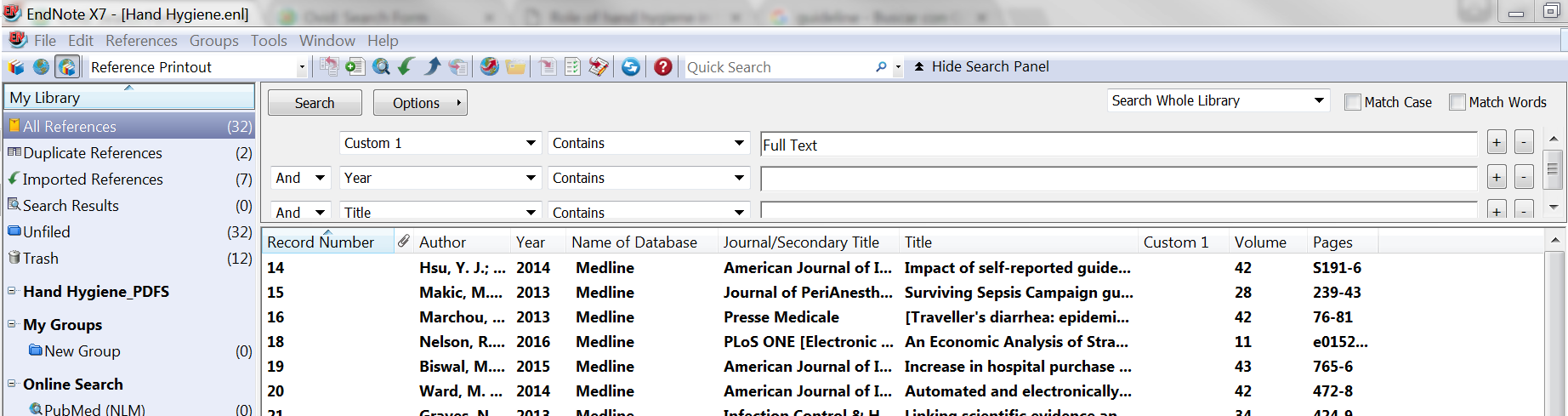 5. Finding Full Text
Automatic PDF finder
                        To switch off/on the automatic full text finder go to: 	
                           Edit>Preferences…>Find Full Text> 
                           tick/untick “Automatically invoke Find Full Text on 
                               newly-imported references”.

          Find available PDFs.
          Select References
          Go to: References>Find Full Text. 
          Records with PDF attachments show paper clip symbols.
6. Creating Groups
Select References> Right Click>Add References to>Create Custom Group
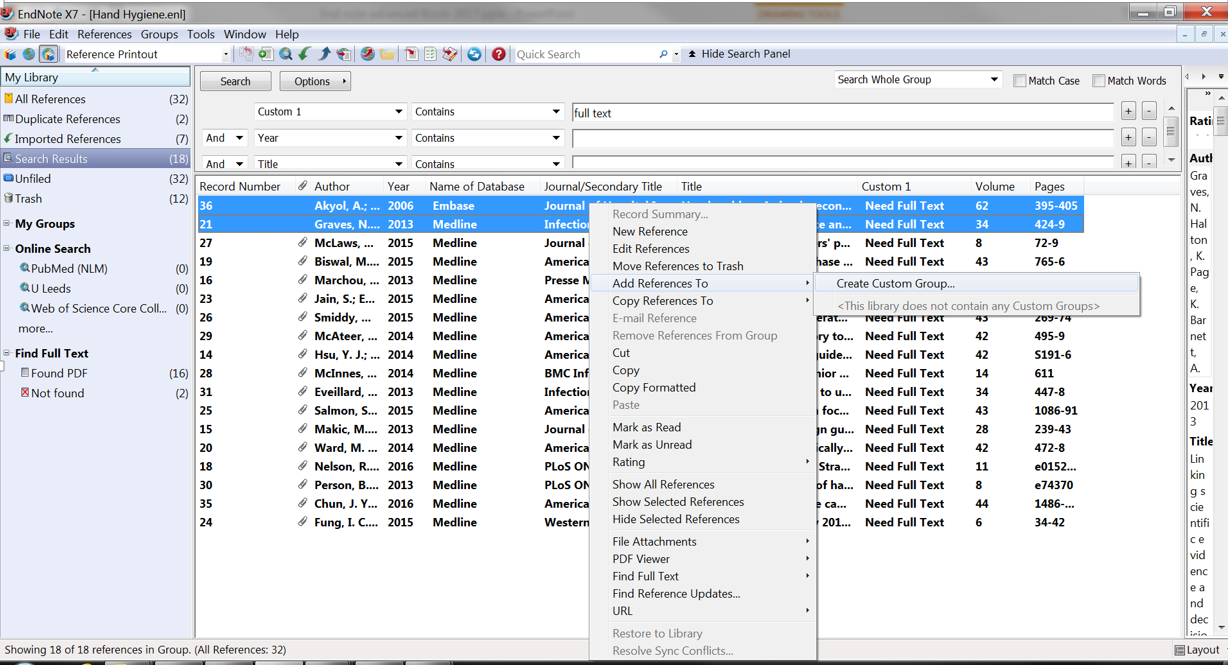 7. Importing Folders with PDFs
Main Menu: File> Import >Folder









If your pdfs are already grouped into subfolders choose 
“Create Group Set” so they can be identified
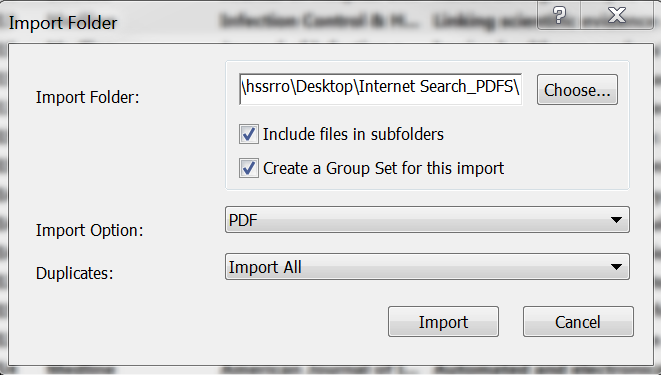 [Speaker Notes: Demo importing a folder of pdfs
Discuss how it works via DOI and cross ref so older articles may not import properly – fix by adding details and find reference update
Importing into Mendeley possibly better for older articles]
Further Help
1) Leeds University  library: http://library.leeds.ac.uk/skills-endnote
      LU referencing output style, workbooks for self  training ,help and advice

2) You Tube: https://www.youtube.com/watch?v=lnqPjjKwEPkot

3) AUHE     Mini master classes archive        http://medhealth.leeds.ac.uk/info/698/lihs_mini-masterclasses/1440/mini-masterclass_archive      Endnote resources                http://medhealth.leeds.ac.uk/info/639/information_specialists/2044/endnote_resources          Information Specialist advice clinics	    30 min 1:1 sessions